AUST | CSE 404 | Computer Graphics LABProjection in openGL
Mohammad Imrul Jubair
© MIJ
1
Something new………
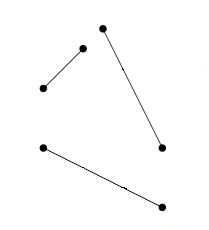 © MIJ
2
Clipping
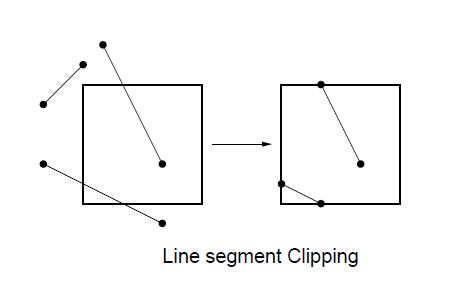 © MIJ
3
Coordinate Systems
Screen Coordinates:
 - to address the screen

World Coordinates:
user-defined
 application specific coordinates


 Window:
 rectangular region of the world which is visible

Viewport:
 rectangular region of the screen
 to display window
(examples are coming…)
© MIJ
4
Coordinate Systems
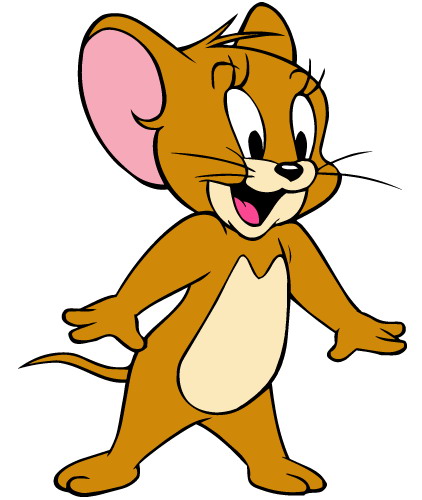 World
© MIJ
5
Coordinate Systems
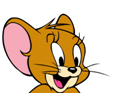 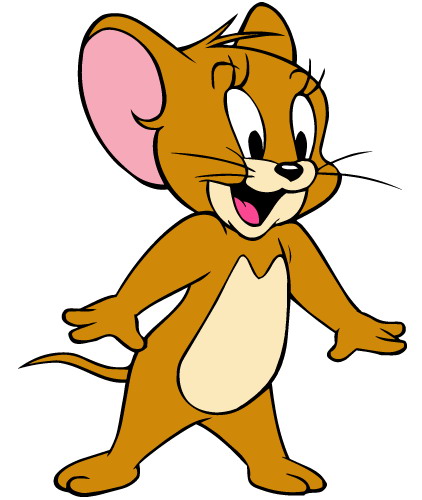 Window
Clipped !
World
© MIJ
6
Coordinate Systems
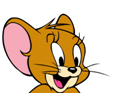 Screen
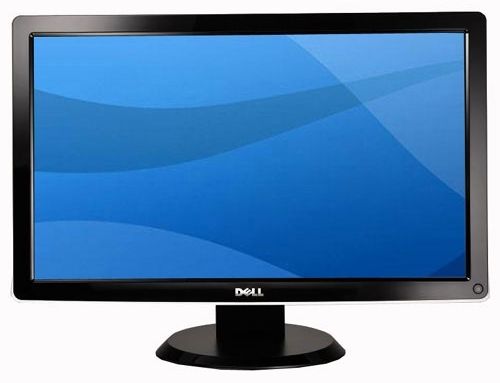 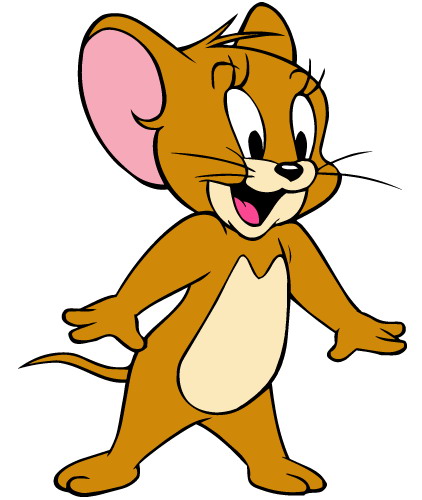 Window
World
© MIJ
7
Coordinate Systems
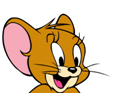 Screen
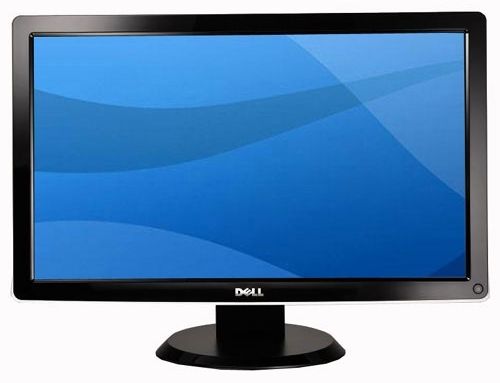 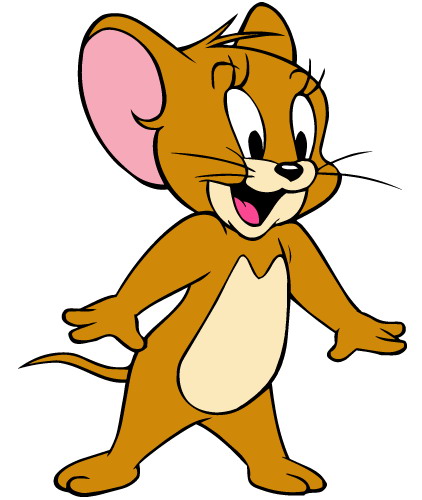 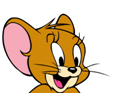 Window
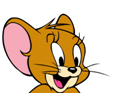 Viewport - 3
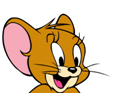 Viewport - 1
Viewport - 2
Aspect Ratio = W/H = 1
© MIJ
8
OpenGL viewing process
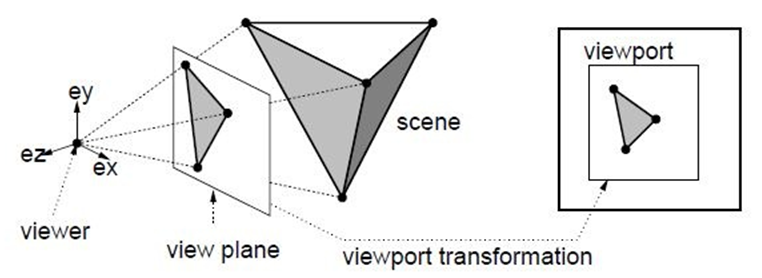 Projection Plane
Projector rays/
Projectors
Projection : 3D  2D
© MIJ
9
Projection : Orthographic & Perspective
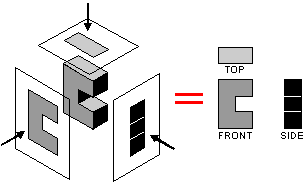 Projection Plane
projectors
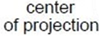 projectors
(at infinite)
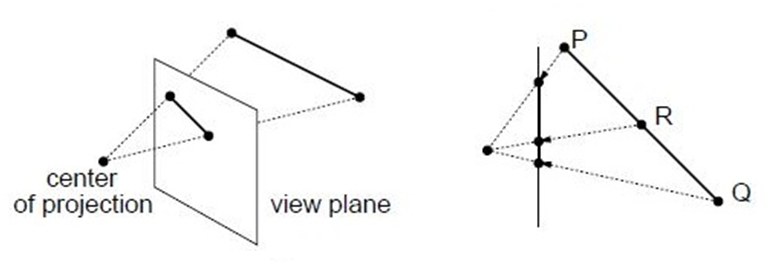 (at finite)
© MIJ
10
Projection : Orthographic & Perspective
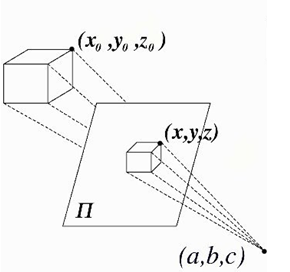 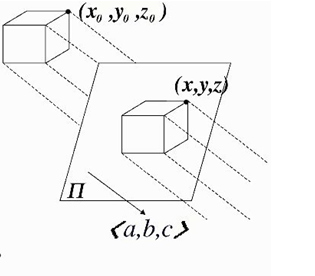 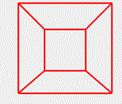 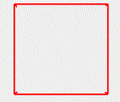 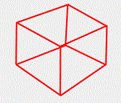 Perspective
Orthographic
eye
© MIJ
11
Projection can change the Feeling !
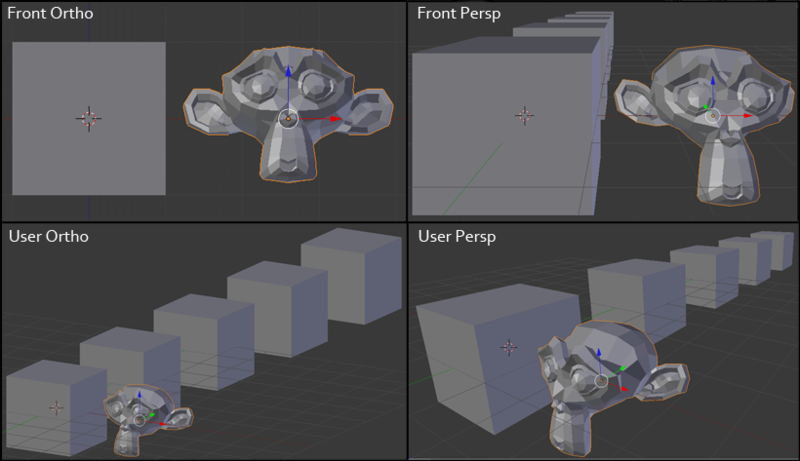 © MIJ
12
Perspective projection provides you a depth feeling
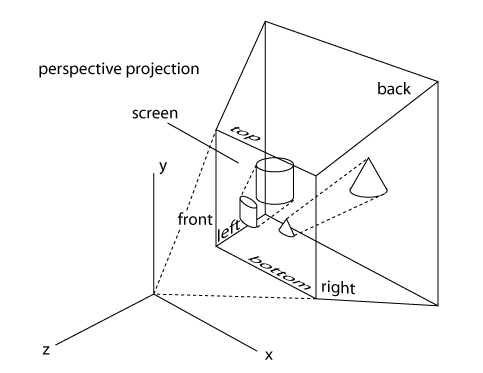 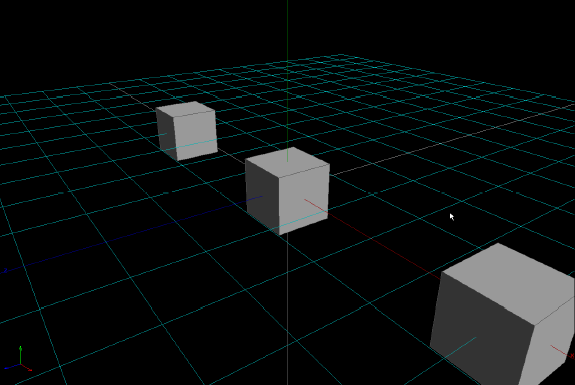 Which one is better ? Orthographic ? Or Perspective?
© MIJ
13
Projection in OpenGL : orthographic
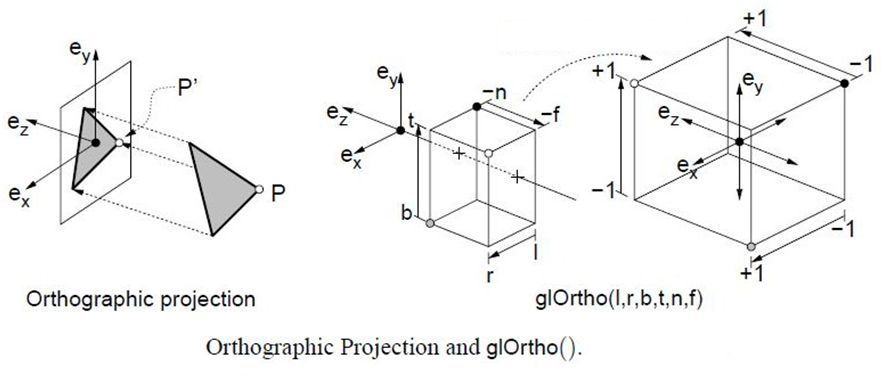 © MIJ
14
Projection in OpenGL : perspective
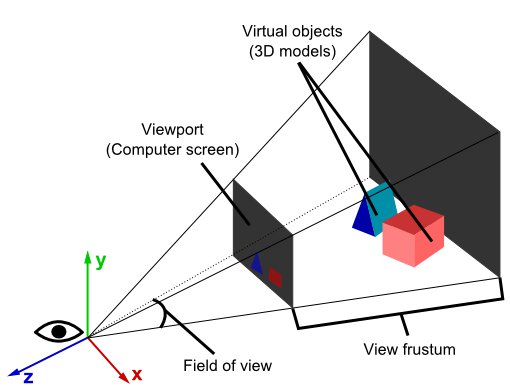 We assume an eye/ camera at COP
- ve
+ ve
© MIJ
15
Projection in OpenGL : perspective
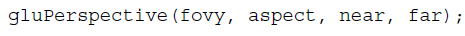 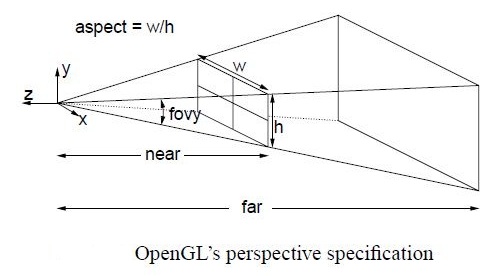 Just distance
© MIJ
16
Before going to code…….
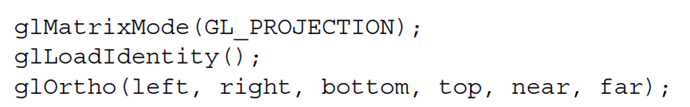 Setting up a projection
(like setting a Frustum)
To show it in viewport
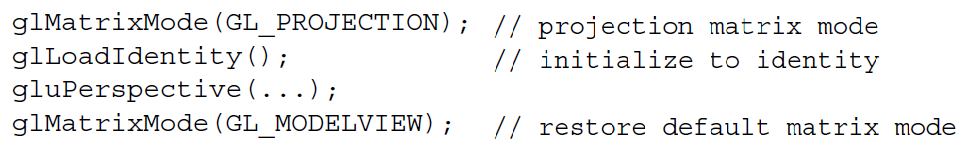 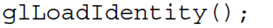 Returning to a simple matrix mode to do transformation
(like a simple graph paper)
© MIJ
17
Getting Confused?
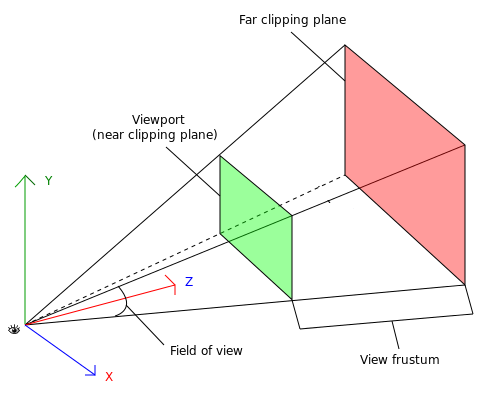 We need to render the object within the Frustum area to make it visible.

Always –ve z-axis ?
© MIJ
18
Getting Confused?
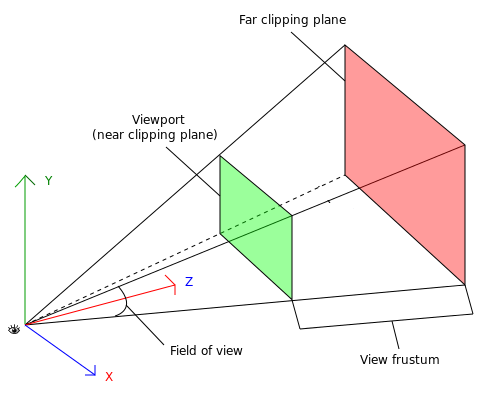 What if, we try to rotate it along y-axis
What if, modeling something in +ve z- axis ?
© MIJ
19
Getting Confused?
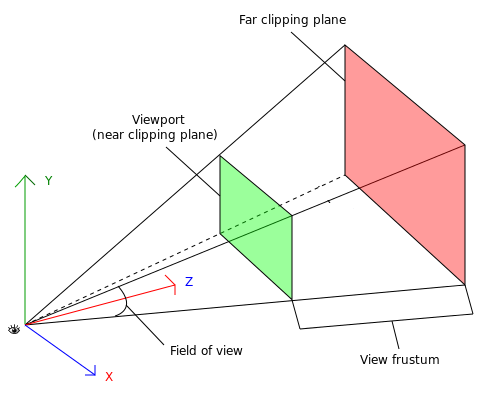 What if, we try to rotate it along y-axis
What if, modeling something in +ve z- axis ?
© MIJ
20
Do you’ve a solution?
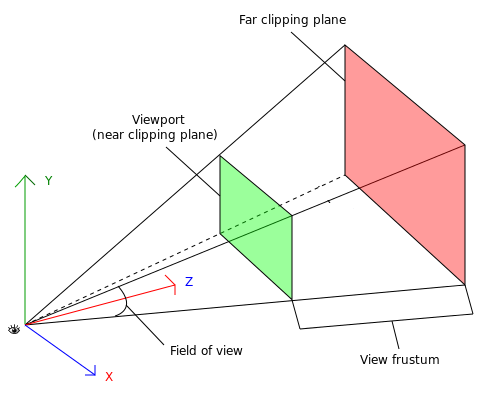 It actually never passes through the Frustum !

So, shall we never see it?  
© MIJ
21
Series of transformation
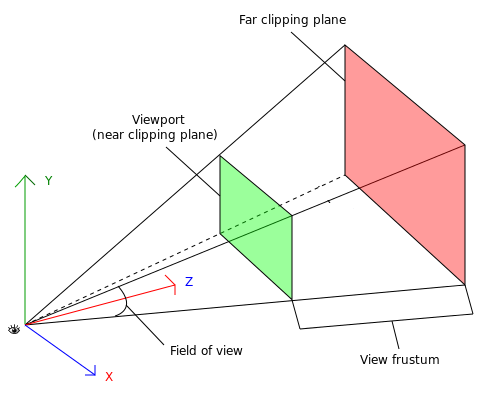 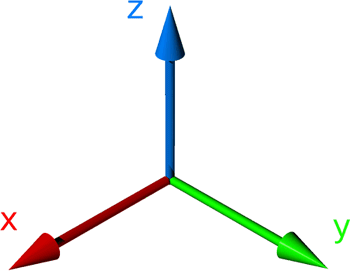 We need Transformations
© MIJ
22
Lets code!
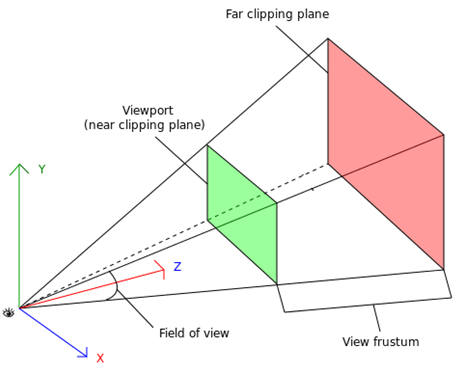 (W/H = 1)
(10.0)
(1.0)
(45.0)
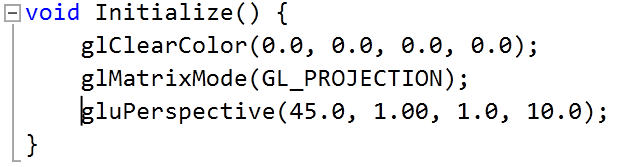 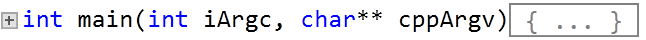 © MIJ
23
Lets code!
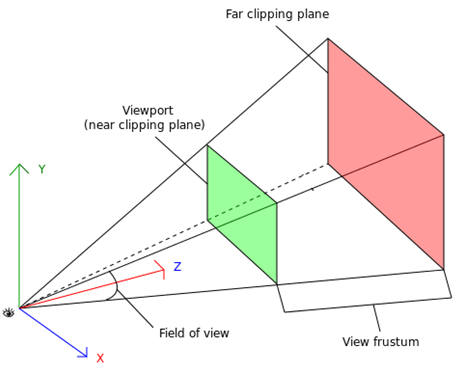 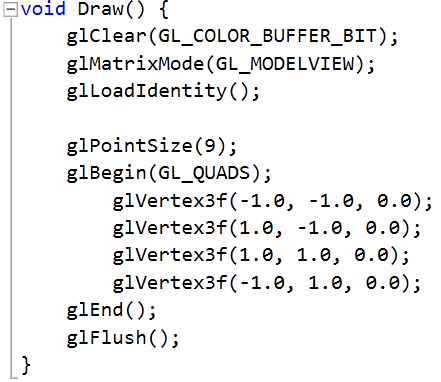 (W/H = 1)
(10.0)
(1.0)
(45.0)
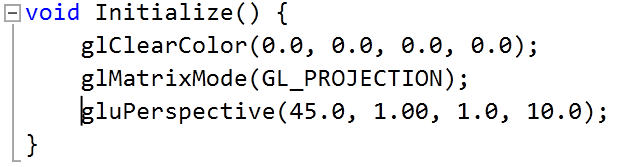 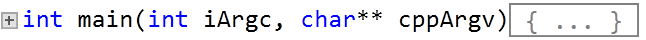 © MIJ
24
Lets code!
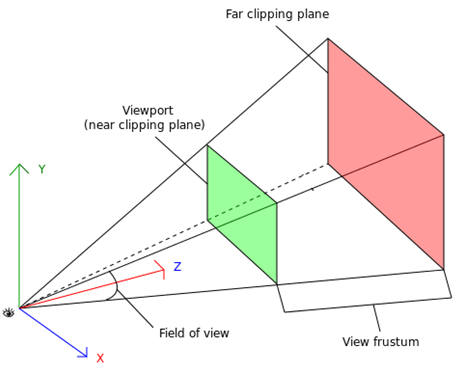 output
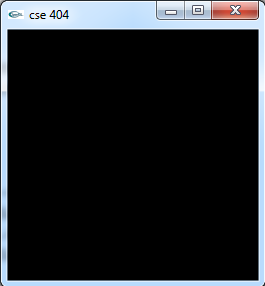 (W/H = 1)
(10.0)
(1.0)
(45.0)
BUT, WHY ?????
© MIJ
25
Lets code!
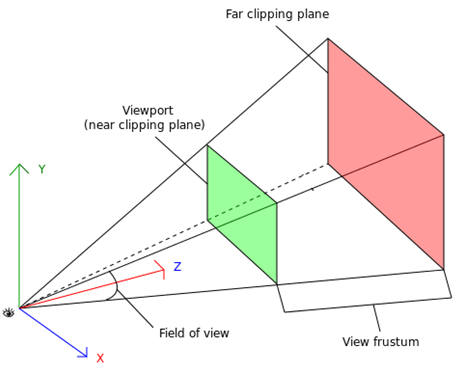 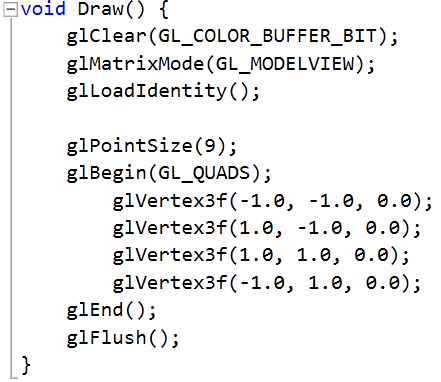 © MIJ
26
Lets code!
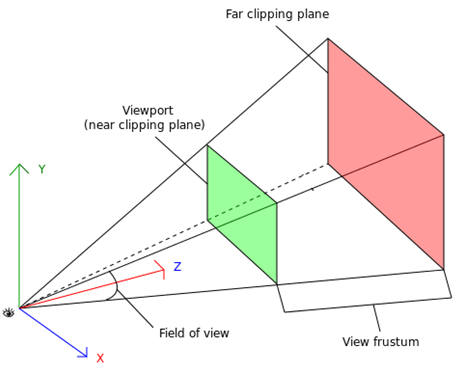 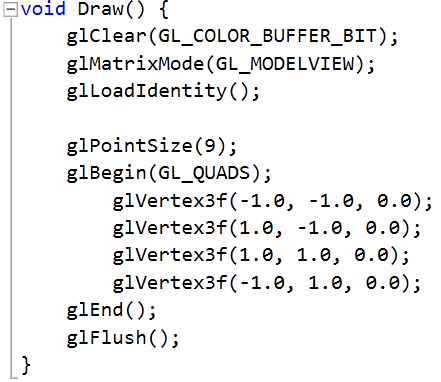 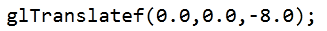 - 8.0
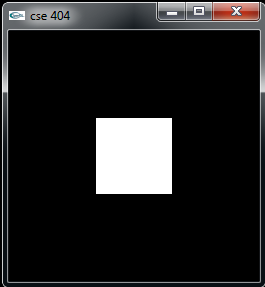 © MIJ
27
Want to drive a car ?
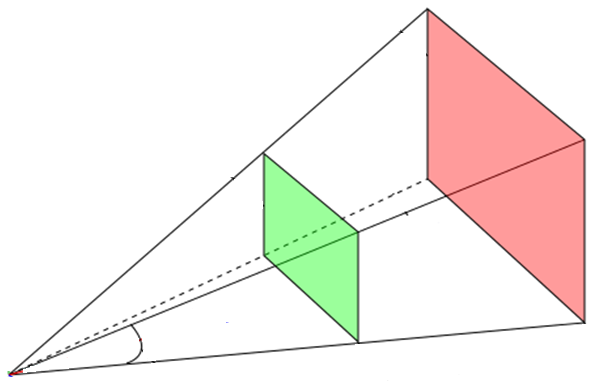 © MIJ
28
Want to drive a car ?
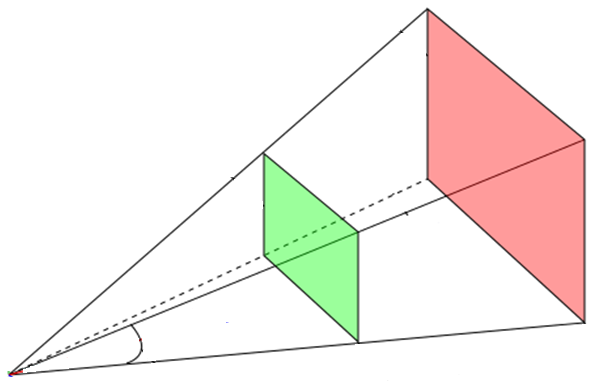 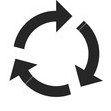 © MIJ
29
Want to drive a car ?
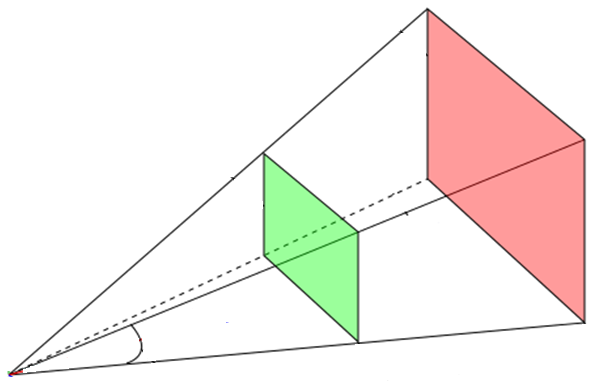 © MIJ
30
Want to drive a car ?
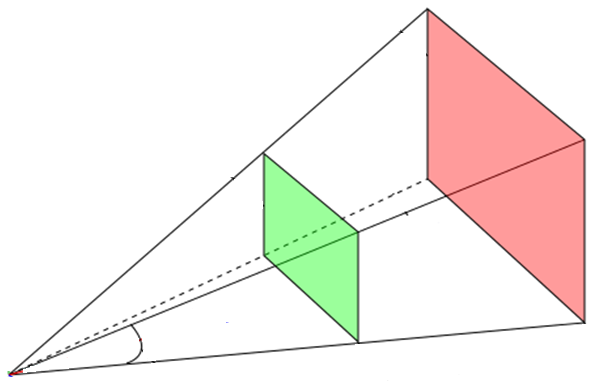 © MIJ
31
Want to drive a car ?
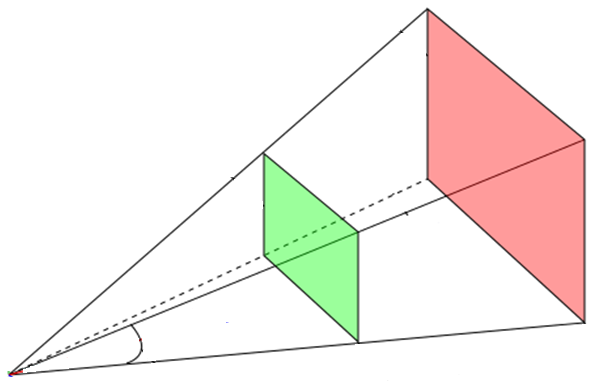 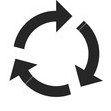 © MIJ
32
Want to drive a car ?
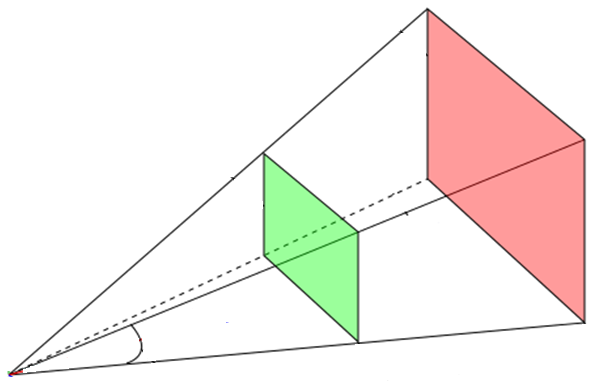 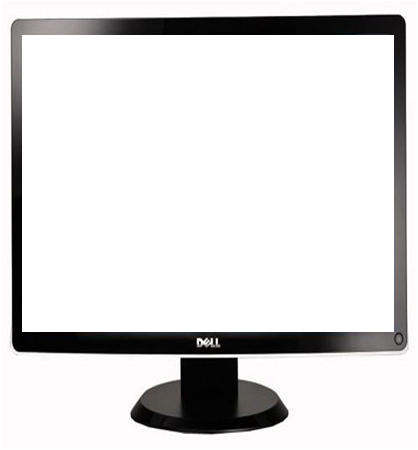 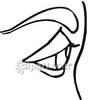 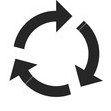 © MIJ
33
Lights in openGL
© MIJ
34
Why Light
Changes in Light
Light provides the feeling of materials
Light provides the presence of depth of a 3D object
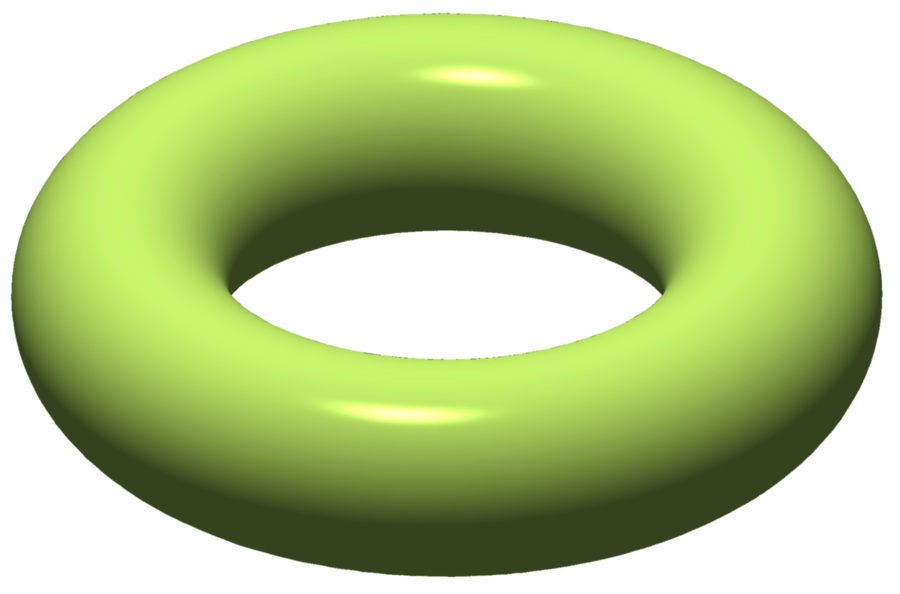 © MIJ
35
Why Light
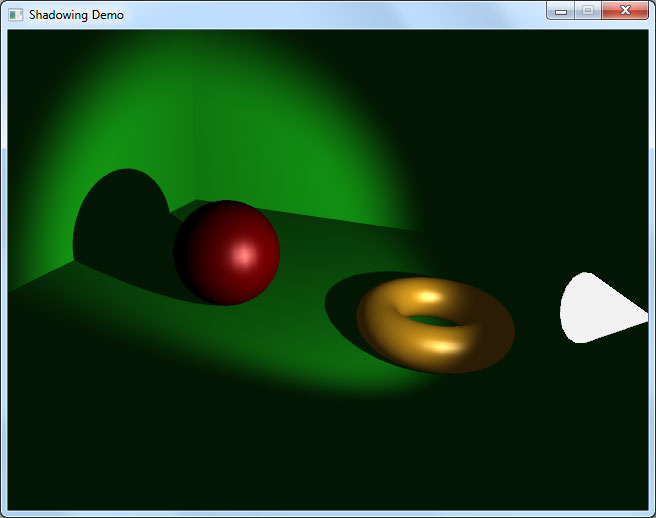 © MIJ
36
Light properties
Ambient emission:
does not come from any one location. Like heat, it is scattered uniformly in all locations and directions. A point is illuminated by ambient emission even if it is not visible from the light source.
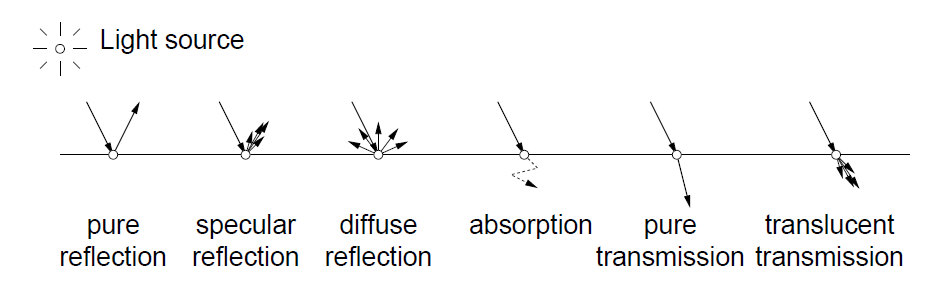 In OpenGL, there’re features to 
enable lighting
adding light sources
set up their positions and properties!
© MIJ
37
Light rays fall, but where ?
Depends on the Normal on a plane
We’ve to define Normal for a plane or surface
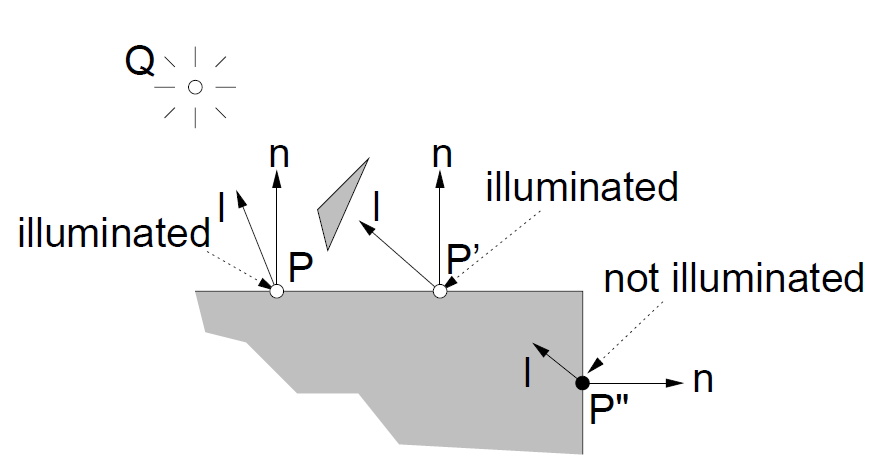 source
Plane - 1
Plane - 2
© MIJ
38
Before going to code…….
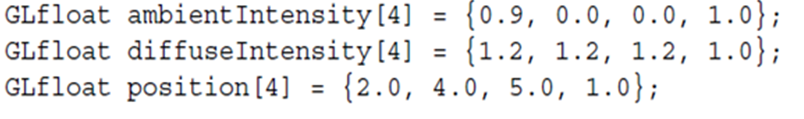 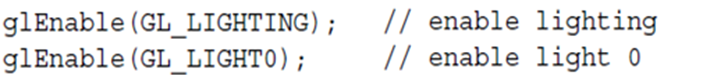 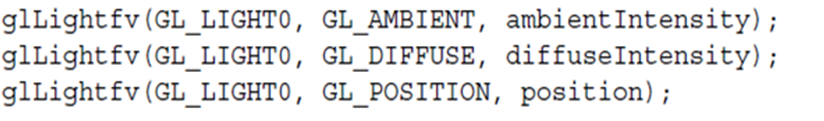 glLightfv (where, what, value)
© MIJ
39
Light Position (positional & directional)
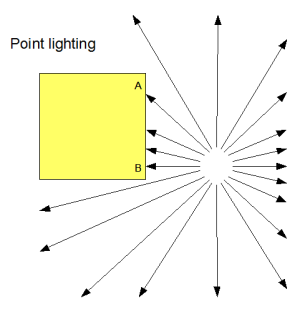 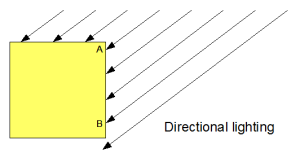 © MIJ
40
Light Position (positional)
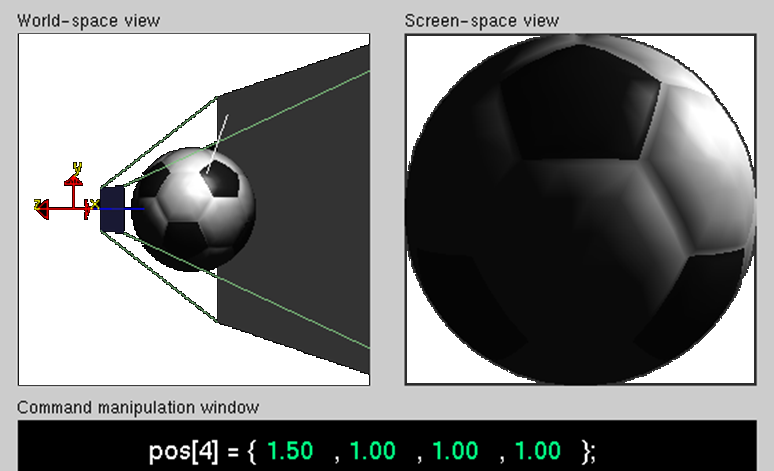 © MIJ
41
Light Position (directional)
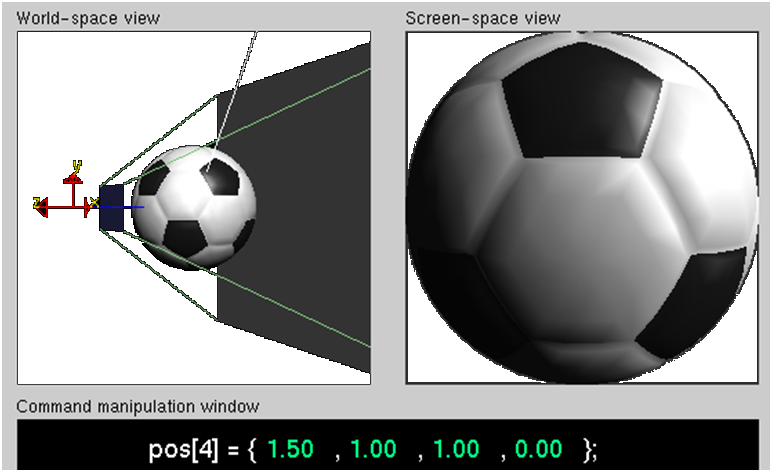 © MIJ
42
Example code
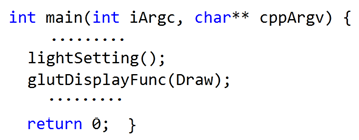 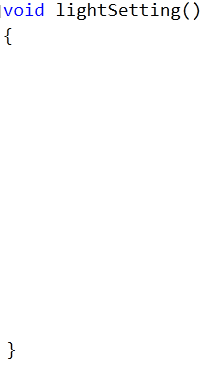 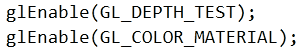 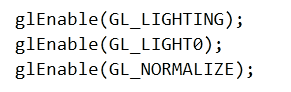 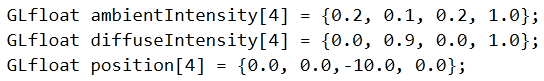 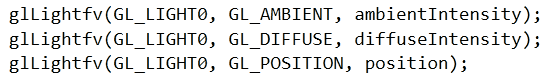 © MIJ
43
Example code
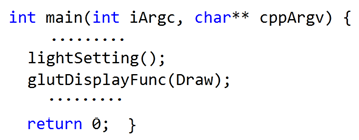 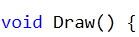 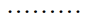 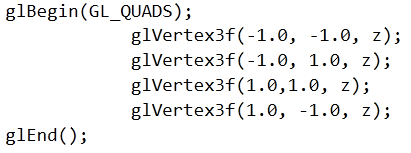 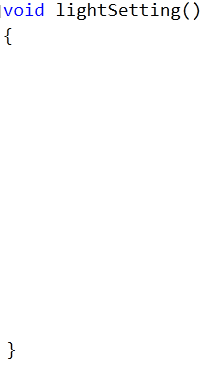 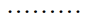 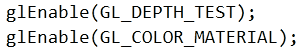 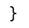 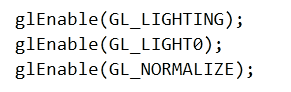 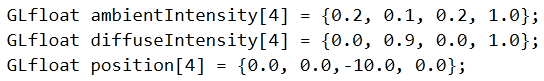 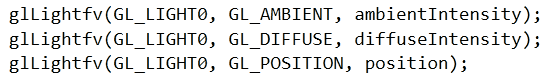 © MIJ
44
Example code
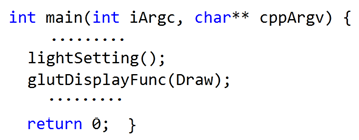 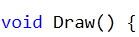 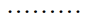 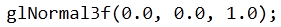 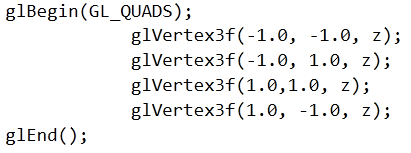 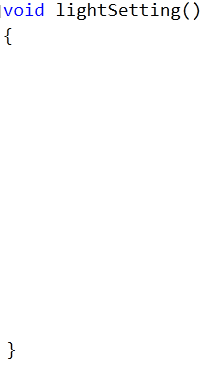 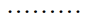 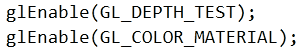 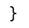 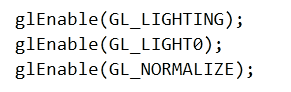 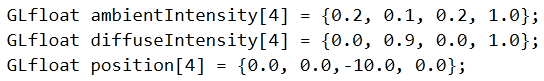 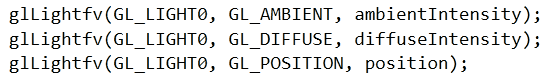 © MIJ
45
Example code
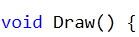 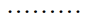 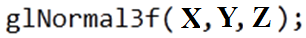 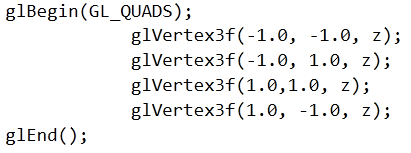 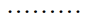 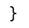 © MIJ
46
Some 3D objects and shapesin openGL
© MIJ
47
The Torus
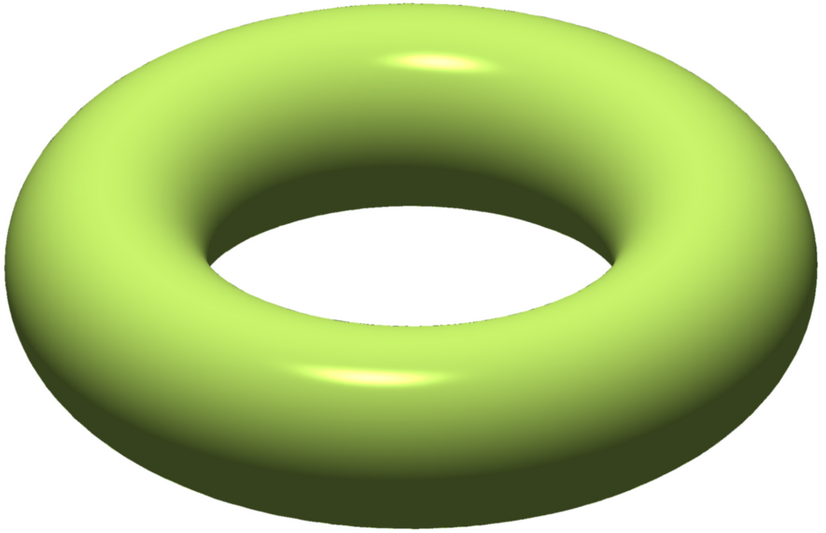 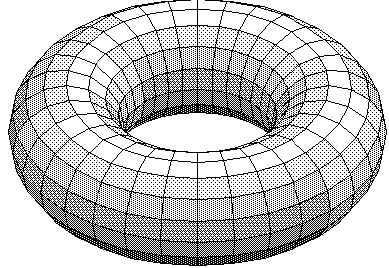 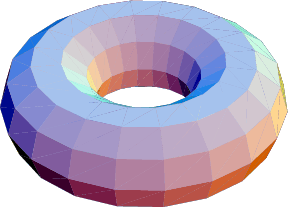 © MIJ
48
The Torus
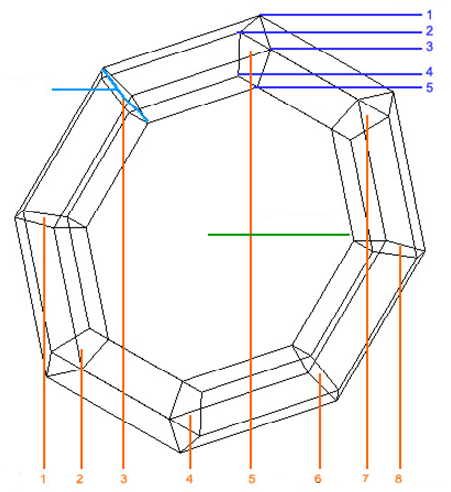 Sides
Inner radius
glutSolidTorus(I, O,  S, R);
Outer radius
Rings
© MIJ
49
The Tea Pot
glutSolidTeapot (radaius);
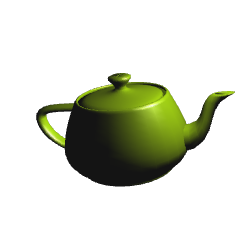 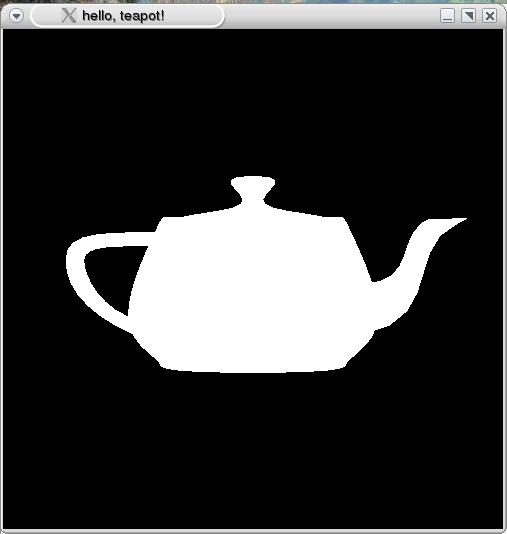 © MIJ
50
Go for More . . . . !!!
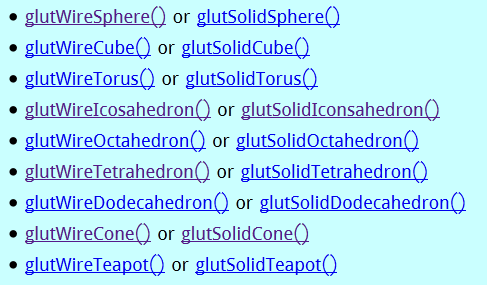 © MIJ
51
THANK YOU
© MIJ
52